あゆんできた　30ねんの　はじまり        へんかを　むかえた　　　　　　ヨセフ
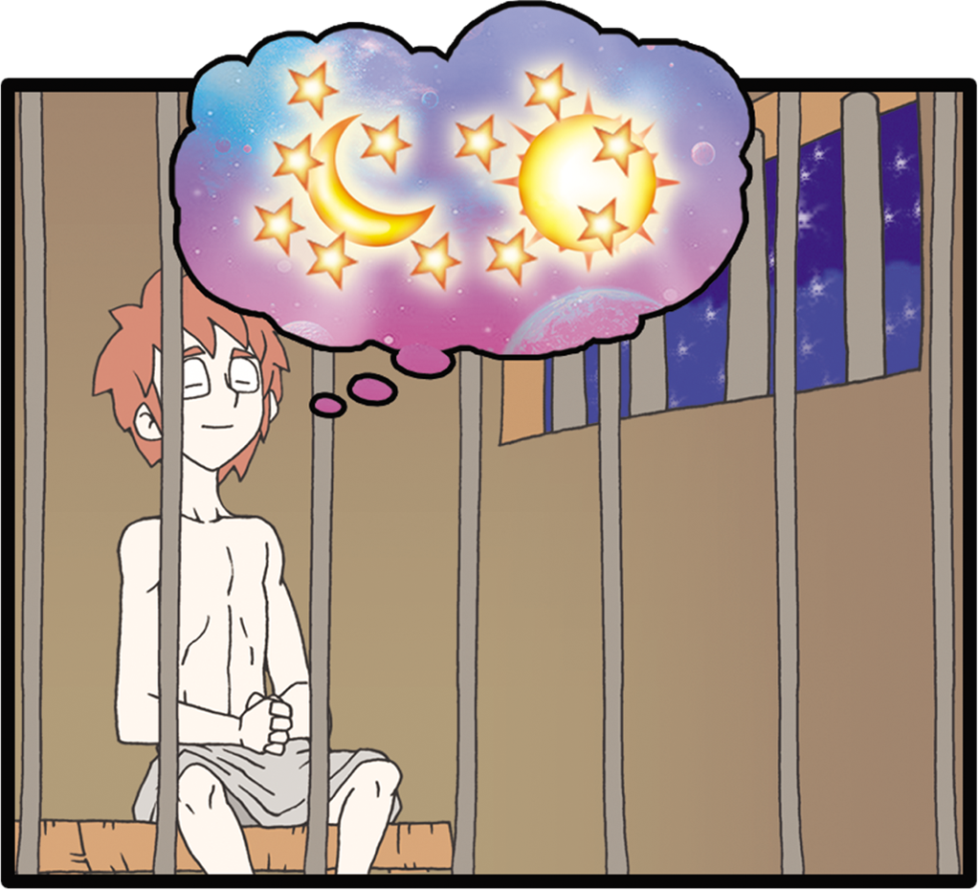 そうせいき
 40:20-22
みえない ちしき
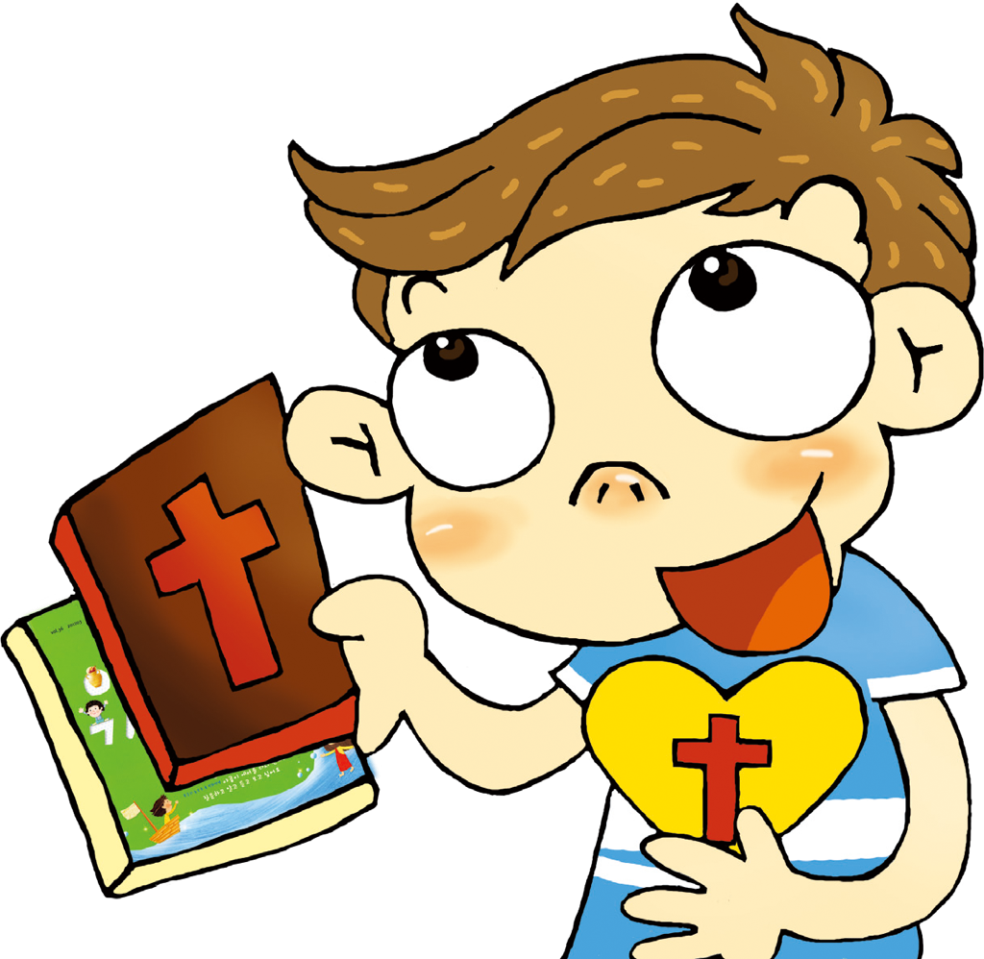 みえない 　ちから
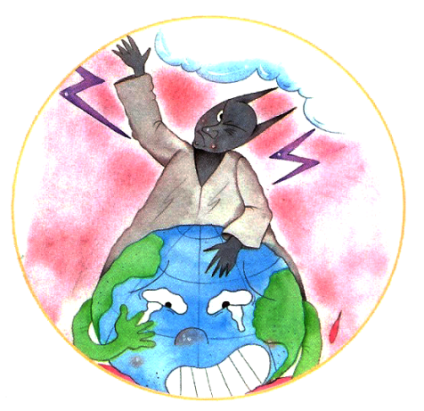 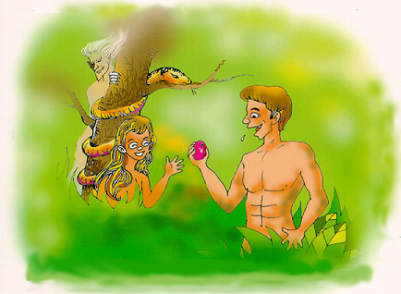 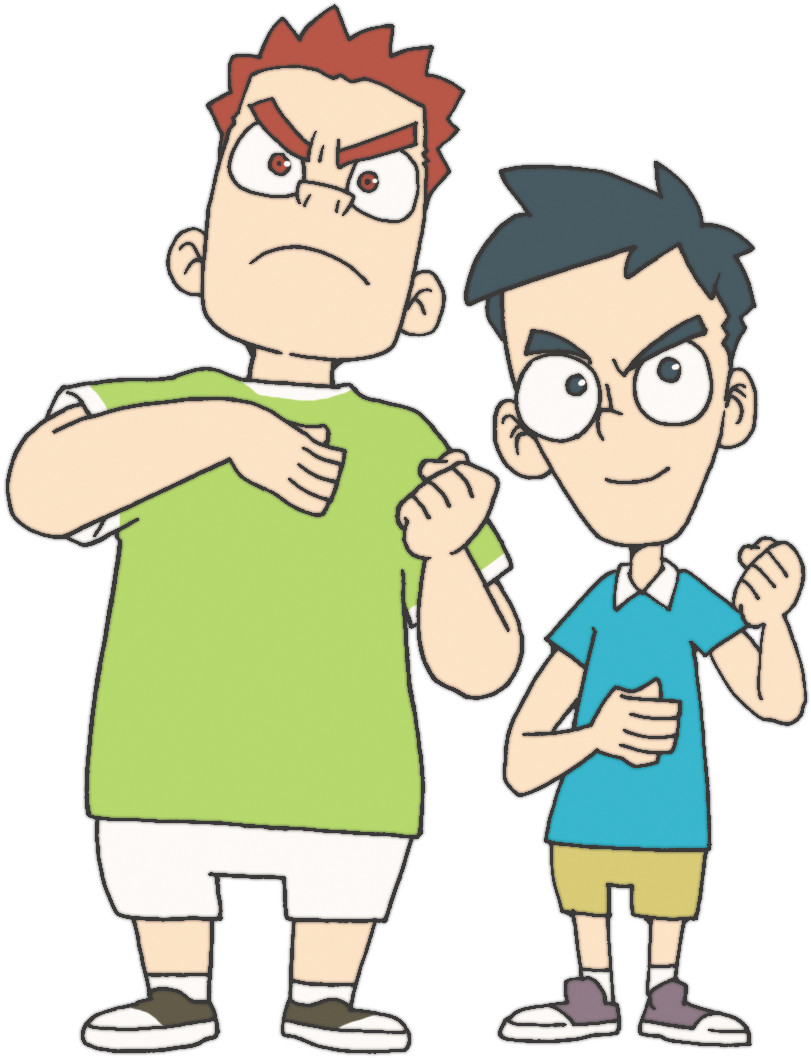 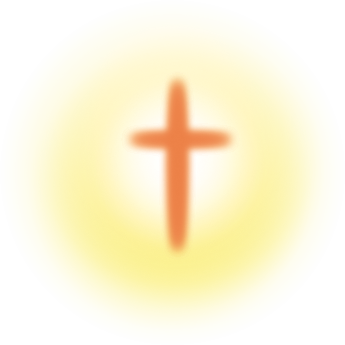 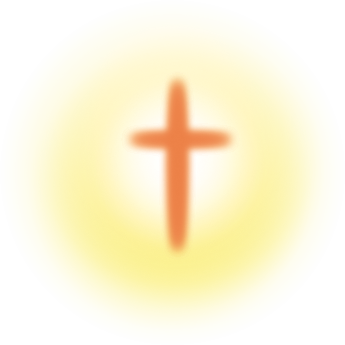 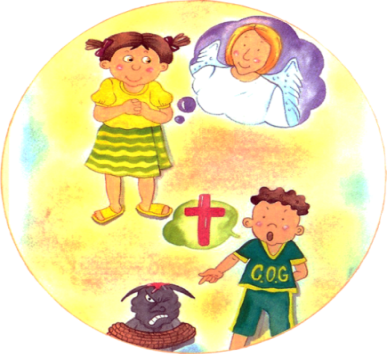 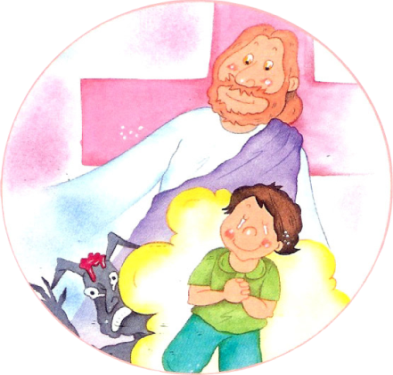 みえない　こたえ
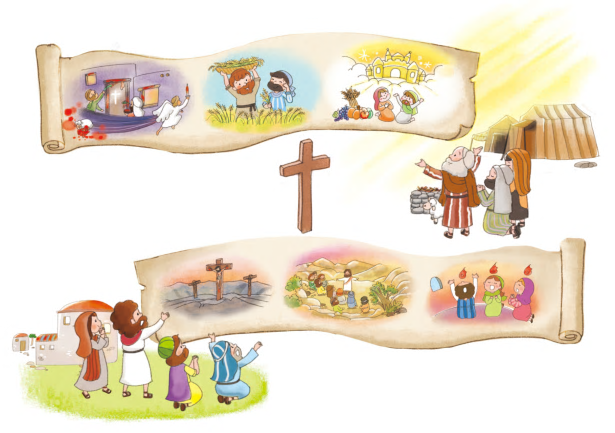 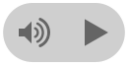 1. ゆうわくされた　ヨセフ
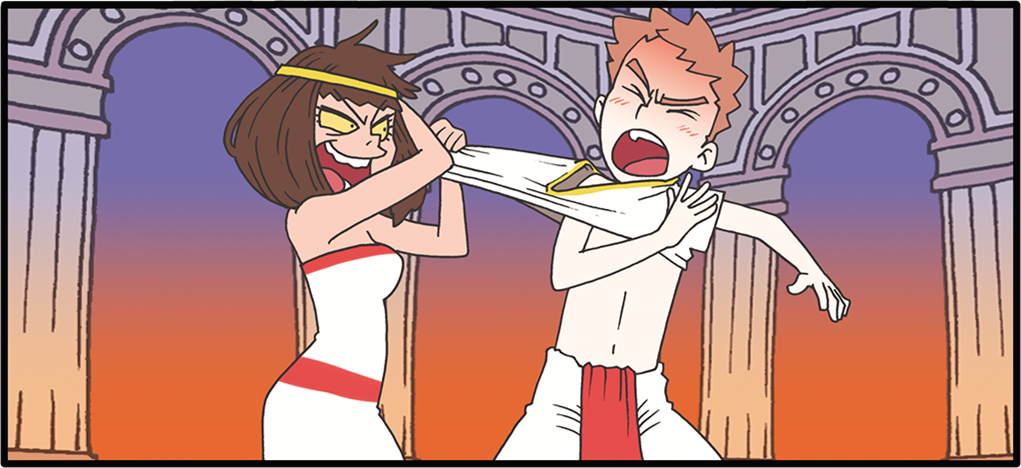 きょぜつした　
ヨセフ
ぬれぎぬを　
きせられた
ヨセフ
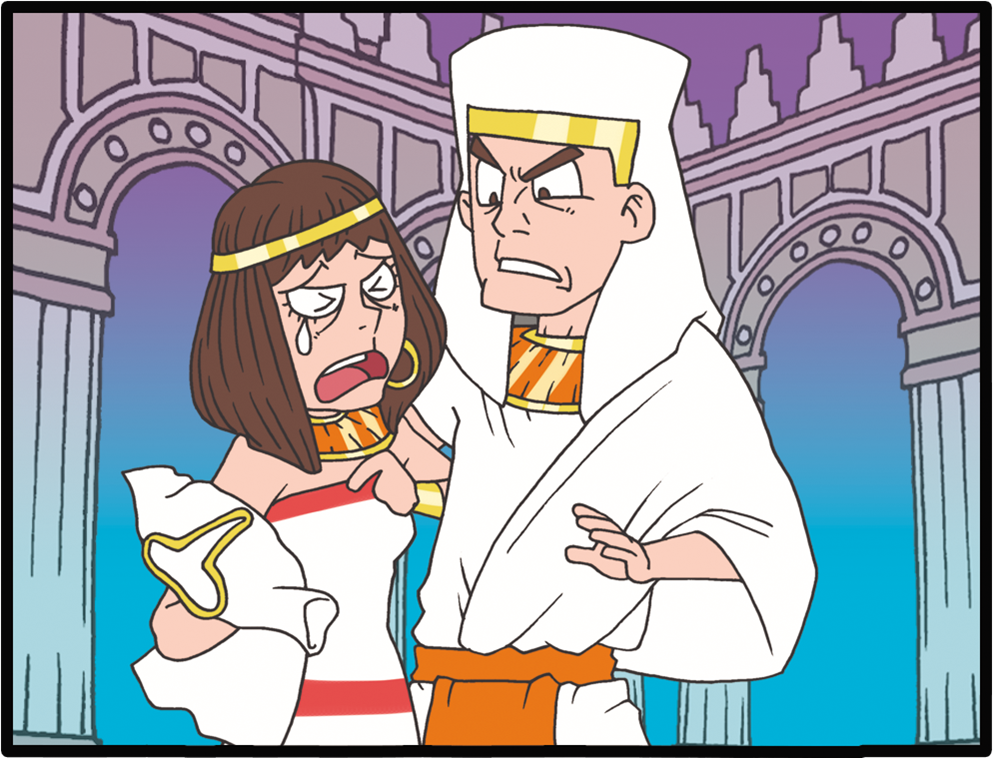 2. かんごくに　はいった　　ヨセフ
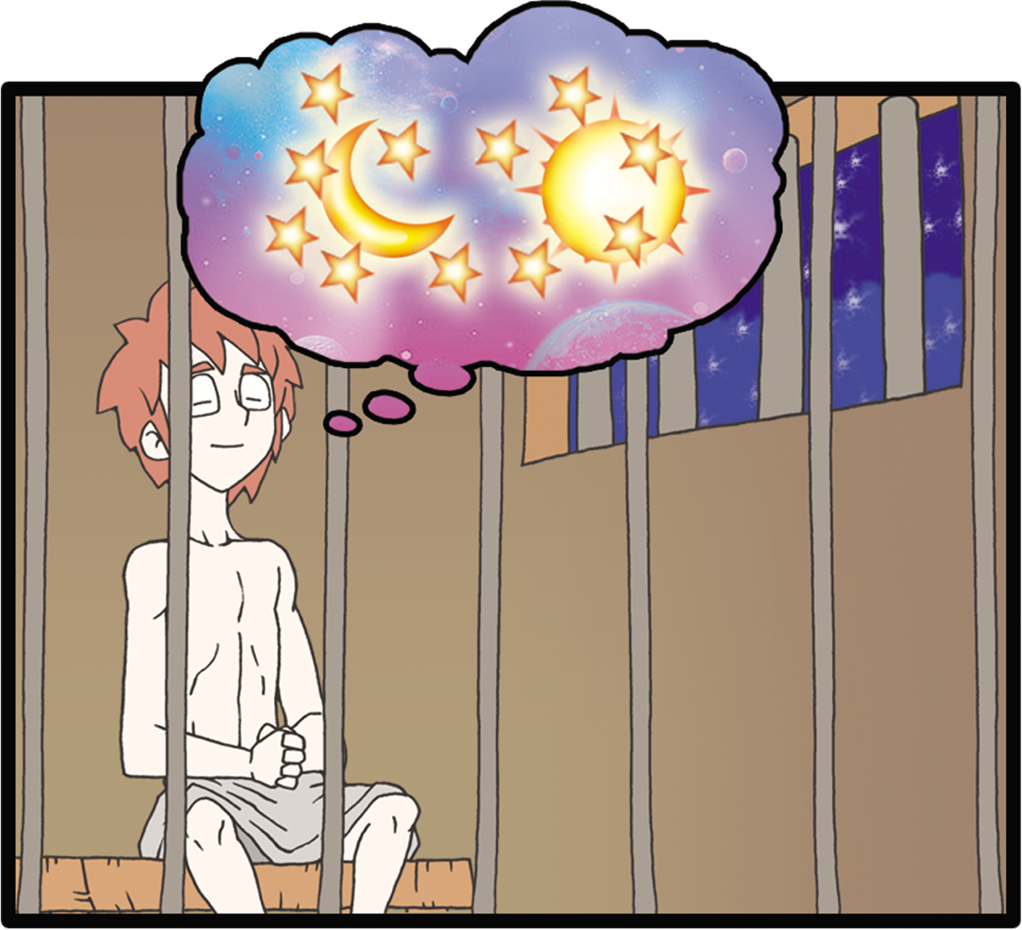 せいじかと
　　　であい
つきびとと
　　なった　ヨセフ
こたえを　
　あたえた　ヨセフ
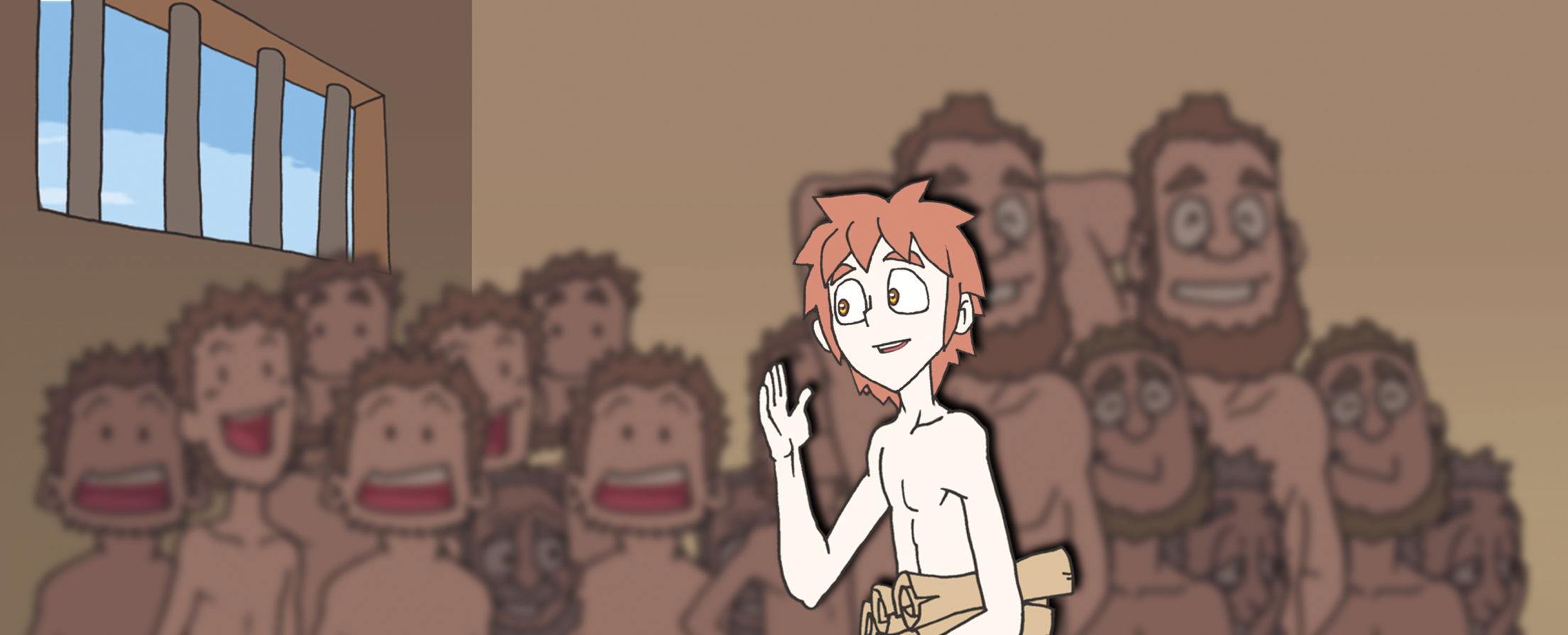 3. めぐみを　わすれた　　　ひとたち
かいふくした　
かしん
ヨセフを　わすれた
けんしゃくかんちょう
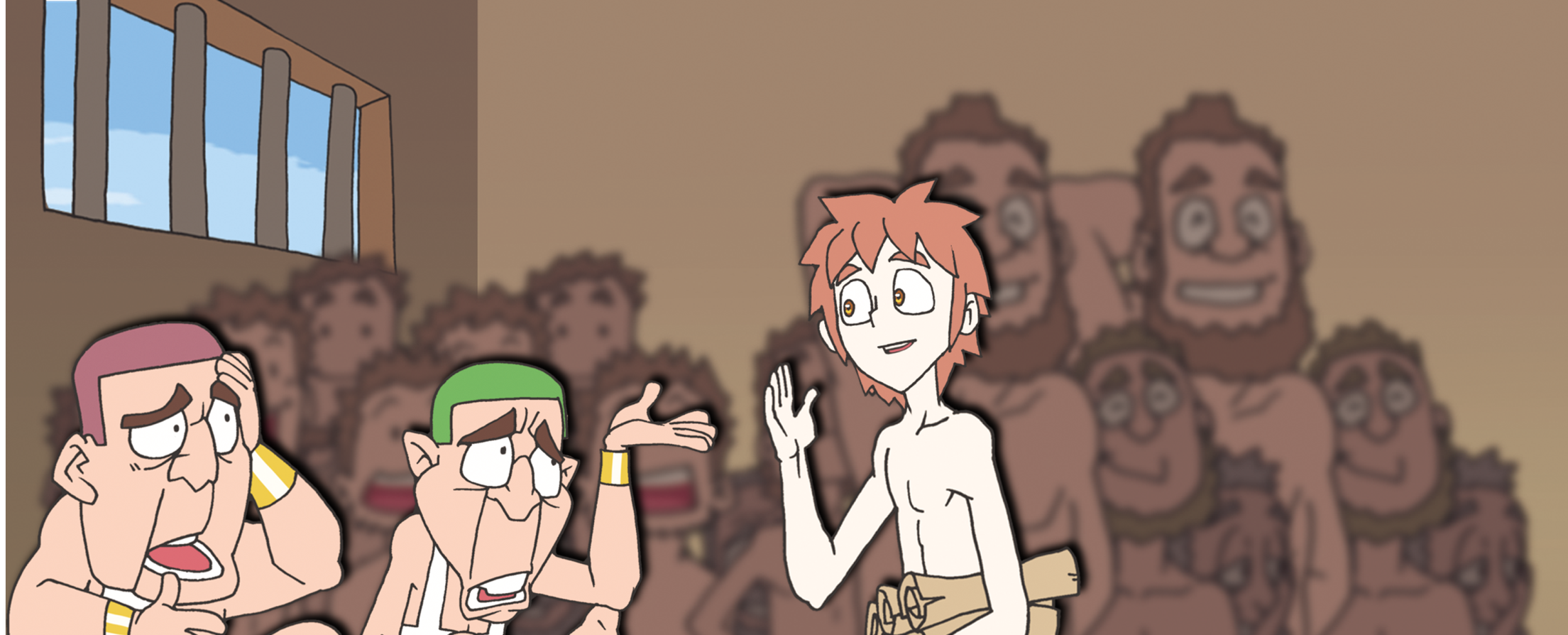 を
し
て
こく　いん　し　よう
フォーラム
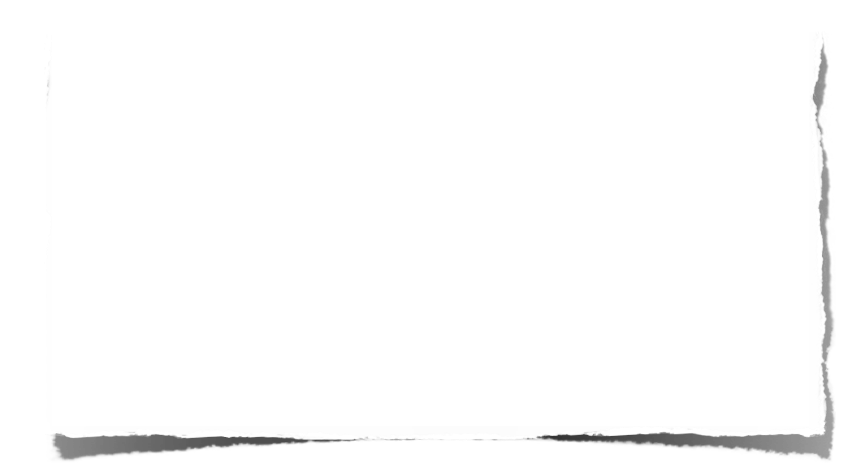 みことばの　なかで 　いちばん　こころに　のこった　
ことを フォーラムしよう
あゆんできた　３０ねんの　はじまり
－へんかを　むかえた　ヨセフに　ついて　
フォーラムしよう
こんしゅう　じっせん　することを　フォーラムしよう